Районный конкурс мастер-классовМастер-класс для педагоговТема: «Старинное жилище бурят – юрта».  Денисова Екатерина Владимировна, воспитатель МБДОУ «Детский сад №6 «Березка»
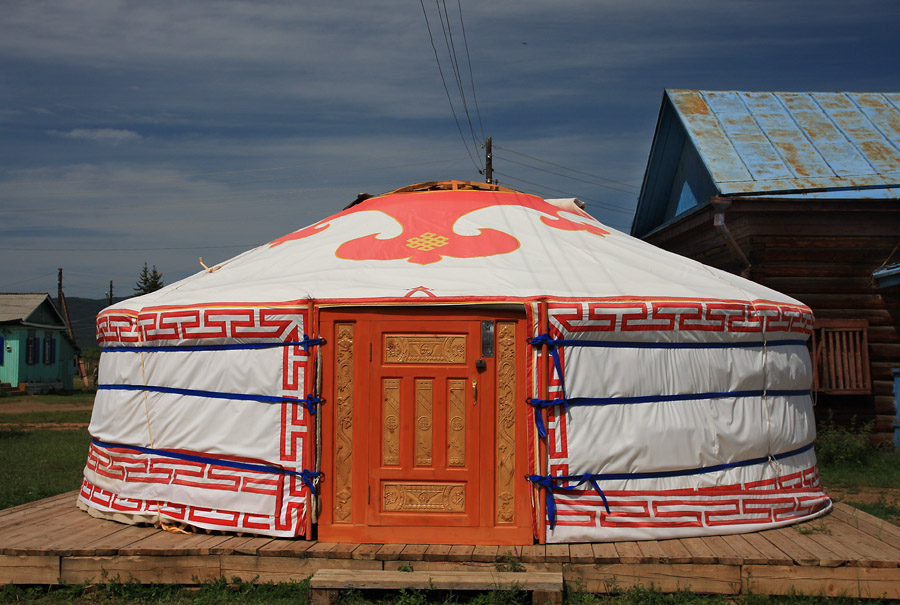 Актуальность: ФГОС ДО предъявляет требования к объединению обучения и воспитания в целостный образовательный процесс на основе духовно-нравственных и социокультурных ценностей и предполагает формирование первичных представлений о малой родине и Отечестве, о социокультурных ценностях нашего народа, об отечественных традициях и праздниках.
Проблема.В течение празднования Белого месяца был реализован проект «Город кочевников» с участием воспитателя, родителей и детей старшей группы, который был направлен на ознакомление и сохранение традиций бурятского народа. Итоговым мероприятием его стало изготовление родителями макетов города кочевников, после чего дети захотели самостоятельно изготовить юрты для своего города кочевников.иков
Цель: Изготовление бурятской юрты  из соленого теста, холодного фарфора, папье-маше и украшение с помощью различных материалов.Задачи мастер класса:- формировать ценностное отношение детей, родителей и педагогов  к богатому культурному наследию Республики Бурятия;- сохранить культурное богатство Бурятии;- способствовать появлению интереса и мотивации у детей к изучению культуры Бурятии, народных традиций;- развивать художественное творчество у детей старшего дошкольного возраста;- формировать потребности в духовно- нравственных и культурных ценностях;- способствовать эстетическому воспитанию детей дошкольного возраста;- создать благоприятную образовательную среду для всех участников образовательного процесса (педагогов, родителей и детей) посредством включения их в совместную творческую деятельность;-воспитывать аккуратность в работе с различным материалом
Этап первый: Берем пластиковую бутылку, обрезаем верхнюю часть
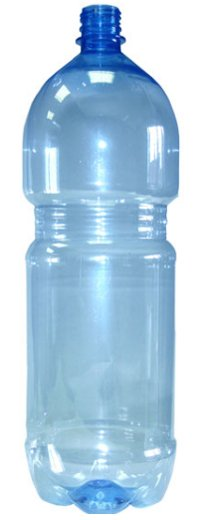 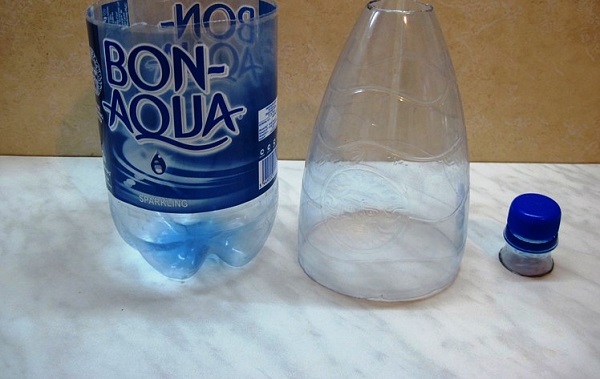 Этап второй:
Папье-маше

Материалы:
Клей ПВА;
Бумажные салфетки.
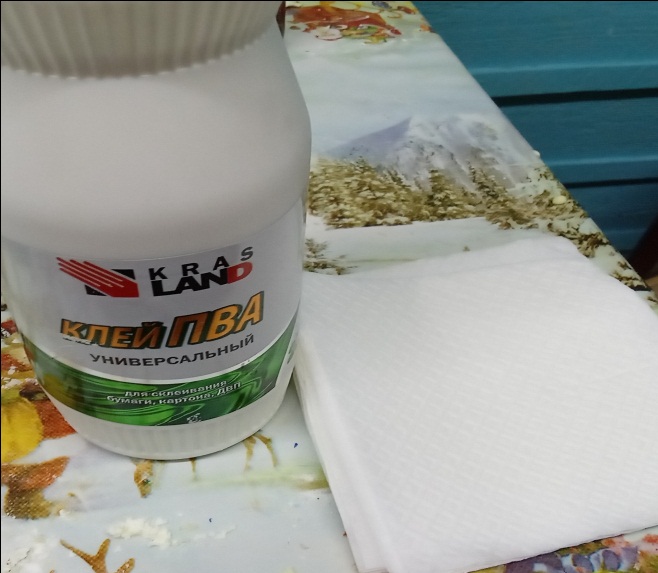 Дети на втором этапе: делают папье-маше
Из соленого теста и холодного фарфора.
Дети на 3 этапе украшают юрты
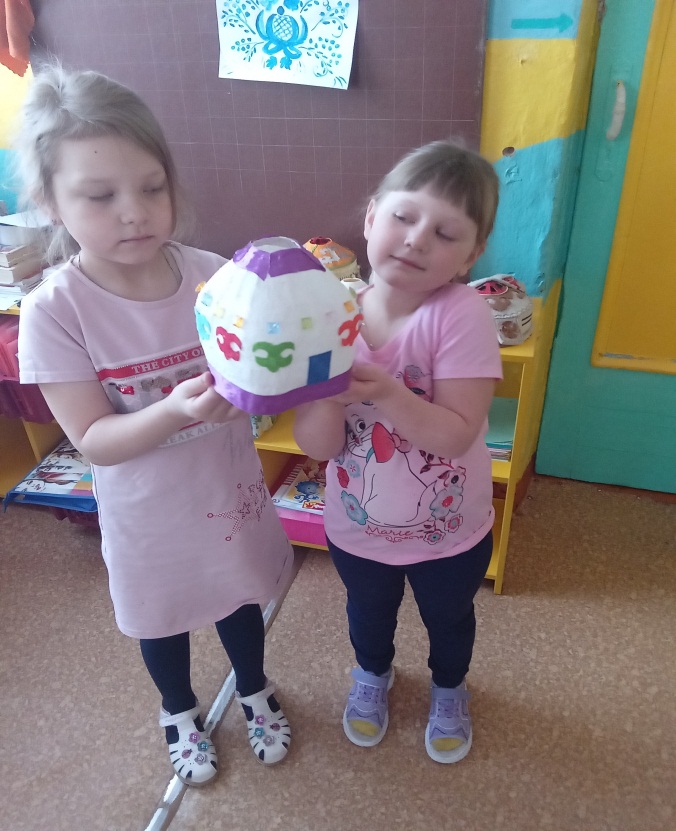 Спасибо за внимание!